OLIVE BOWL/KAKU PARK RENOVATION PROJECT UPDATE
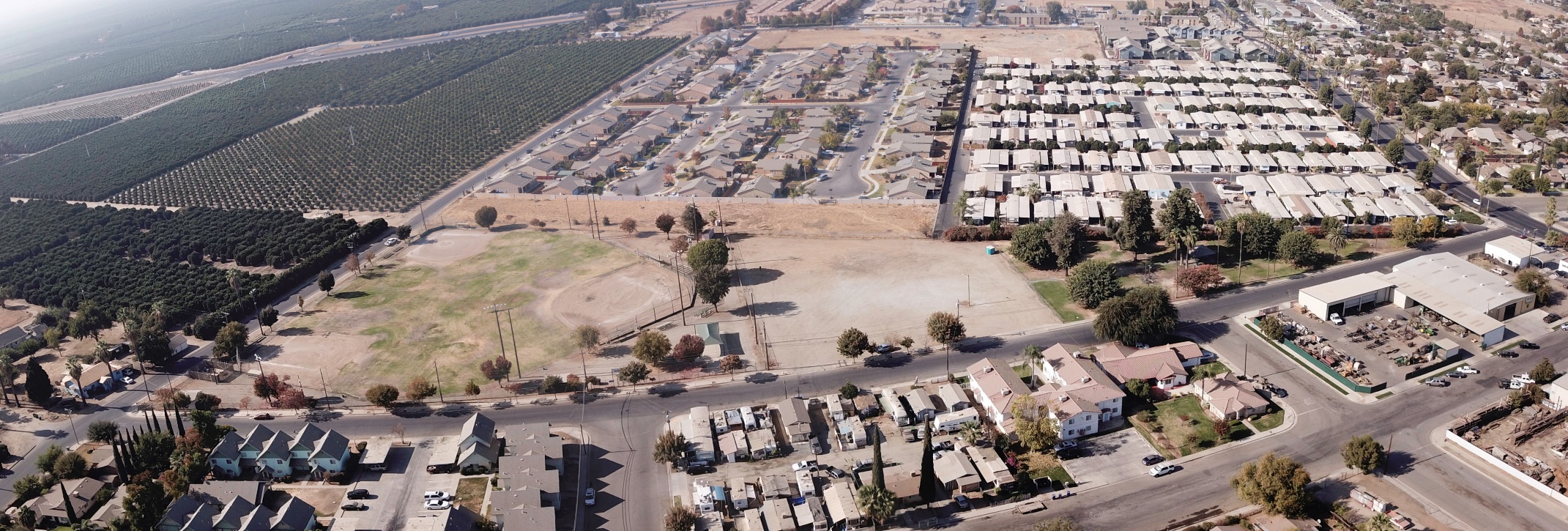 Funding & Timeline
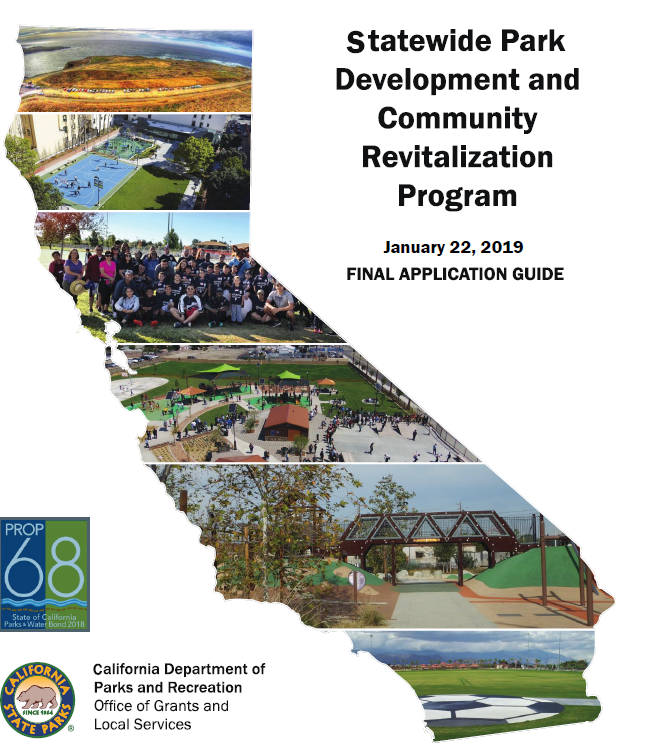 2019 Planning & Application 

February 2020 Received the Award of $3,670,437
July 2020 RFP Issued
January 26, 2021 Awarded Contract to MIG, Inc for $235,580
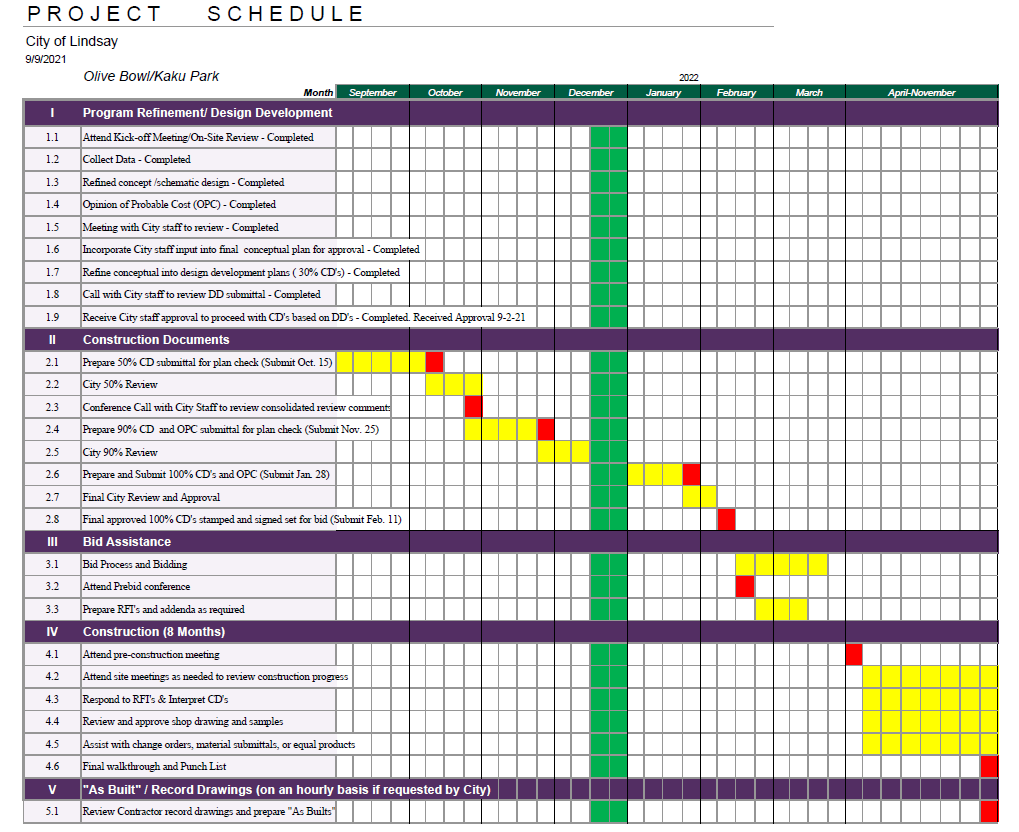 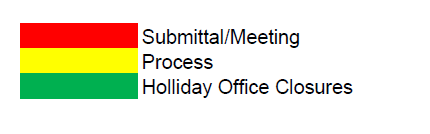 State Required Completion Date: June 30, 2024
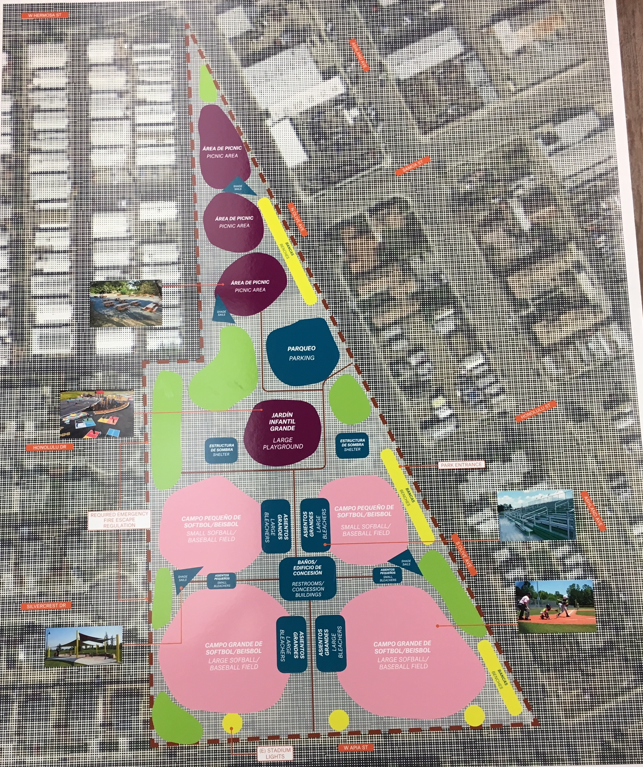 Original Design
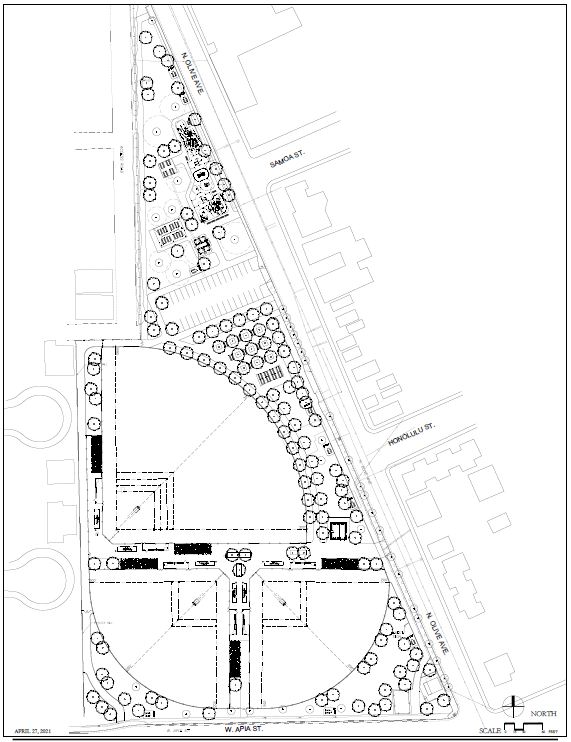 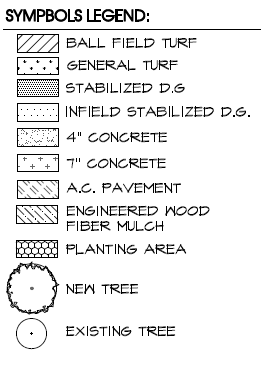 Final Design
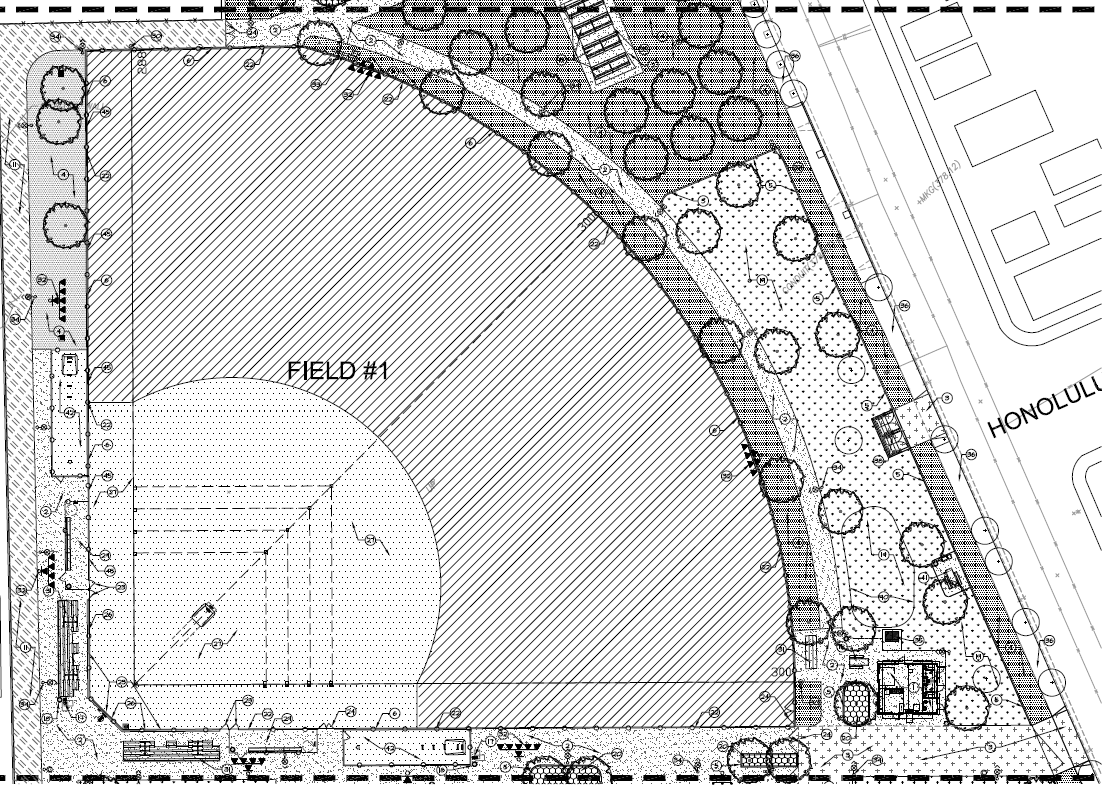 Site Amenities
Parking Lot
Restrooms/Concession/Storage Building
4 & 2 Row Spectator Bleachers
Electronic Scoreboard Field #1
Mobile Scoreboards Field #2 & #3
Drought Tolerant Landscaping
Walking Trail
Walkway LED Lights
Security/Surveillance System
Well Irrigation
Trees
Drinking Fountains
Trash Receptables
Picnic Tables
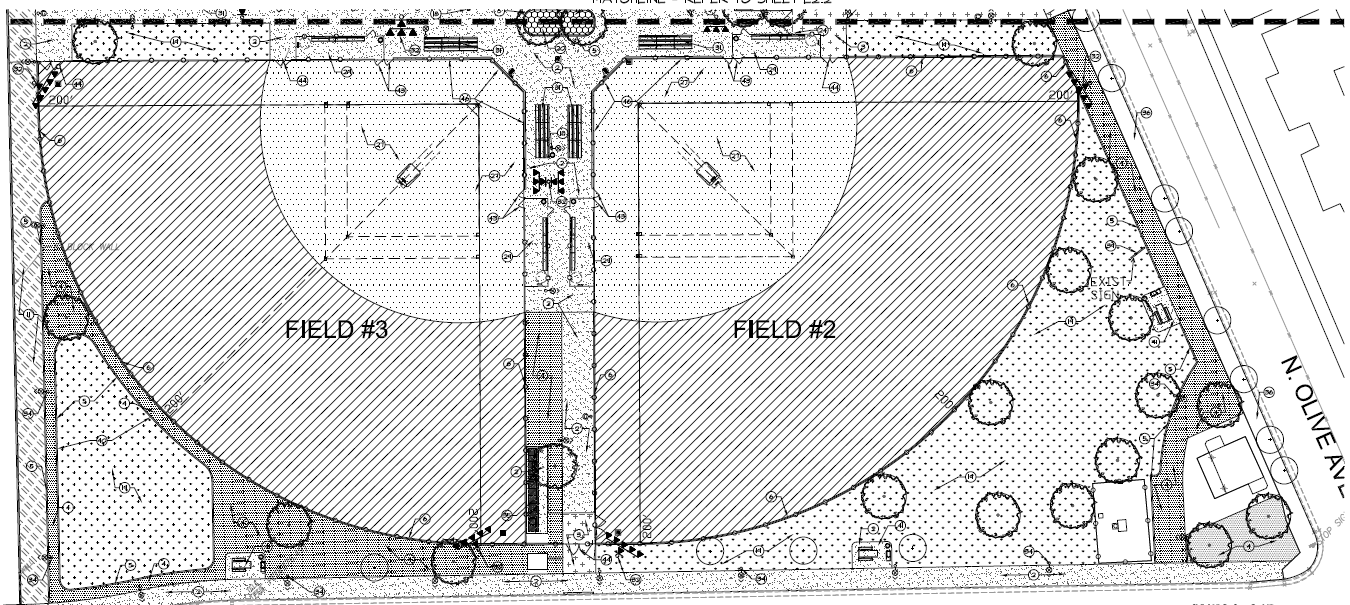 BBQ Grills
Entry Monument
Trash Enclosure
Flagpole
Updated ConstructionEstimate
Grant Amount: 	$3,670,437 
Landscape Architect 	$  -235,580  
			$3,434,857
90% Plans- Estimate 
	Base Bid:		$4,530,000
	Alternates:		$   796,000
				$5,326,000
	Contingencies:	$   665,000
		Total		$5,991,000
Alternates:
LED Lighting for Field 2 and 3
Play Equipment
Funding Needed: $2,556,143
Additional Funding
Grant (Construction)	$3,434,857 
Construction Estimate	$5,987,000
Funding Needed 	$2,552,143
Additional Grants  

ARPA: 		  $250,000

Parks per Capita: $  80,000

Additional Grants:$330,000

Application to be submitted

Clean California Local Grant Program $5,000,000 Max Available per application
Community Sponsors

Vita-Pakt Citrus Products Co.


City General Fund 


Bond Financing
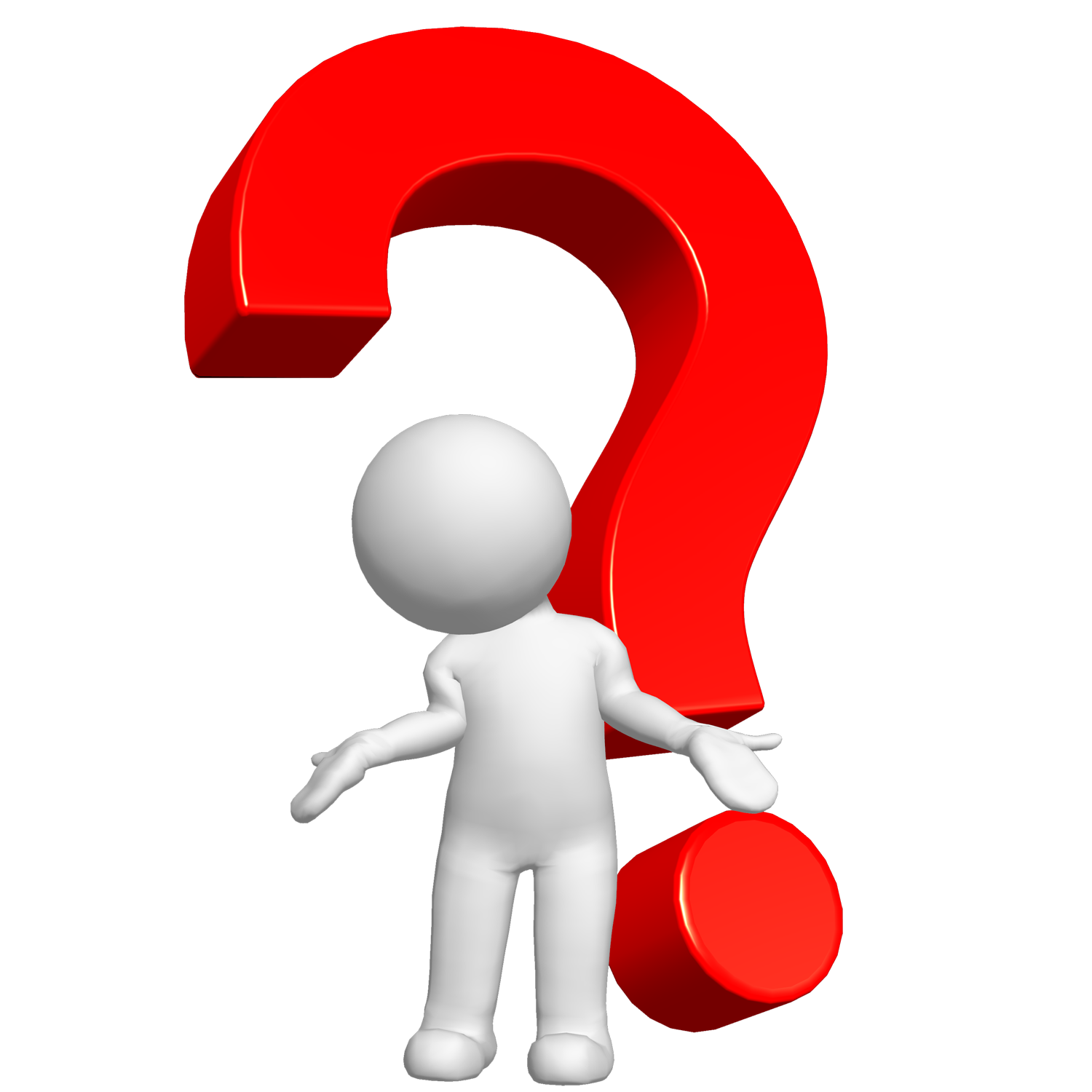